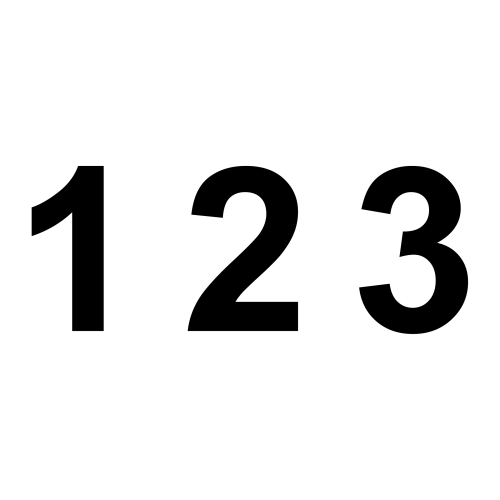 LOS NÚMEROS
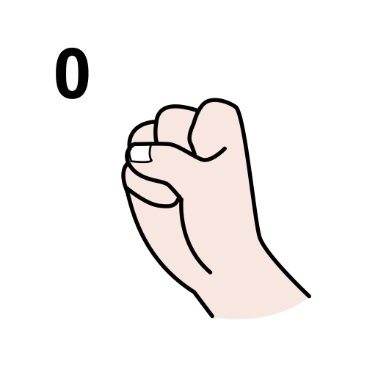 CERO
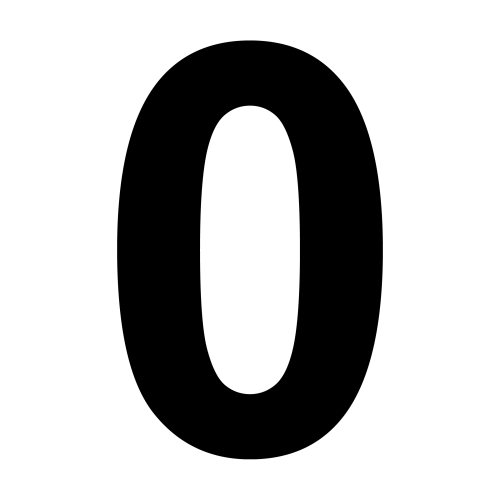 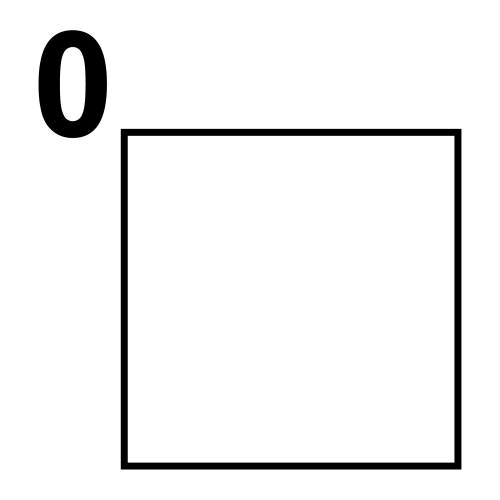 cero
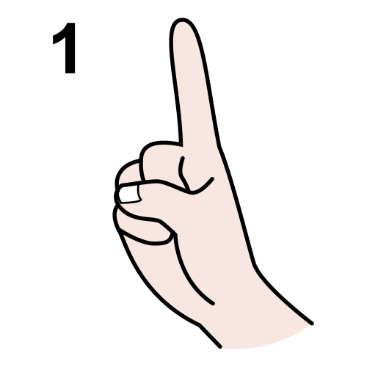 UNO
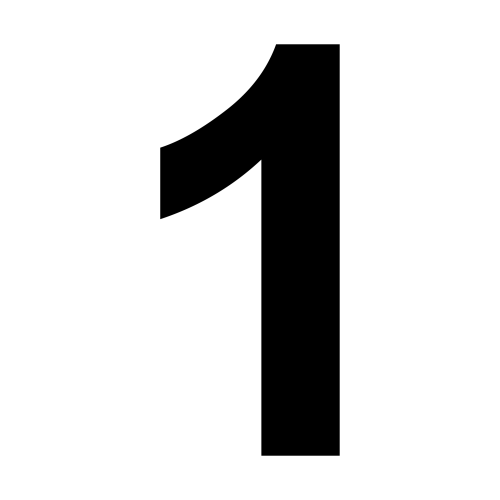 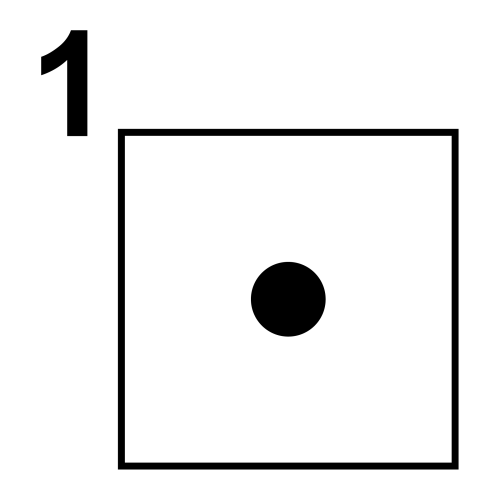 uno
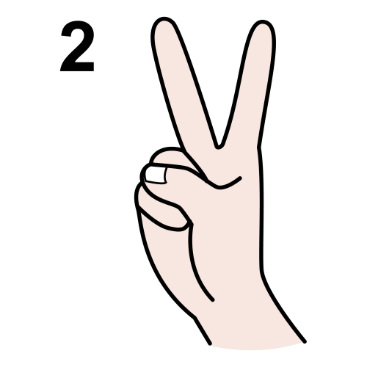 DOS
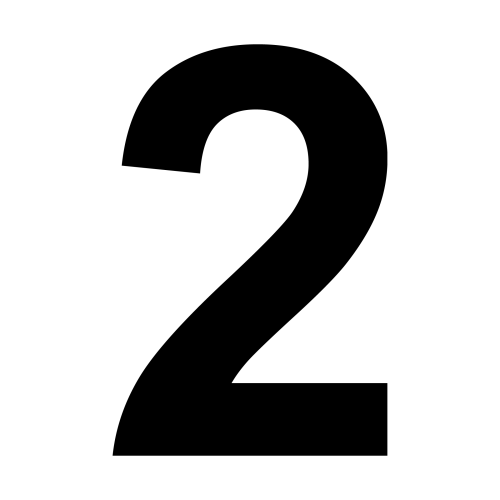 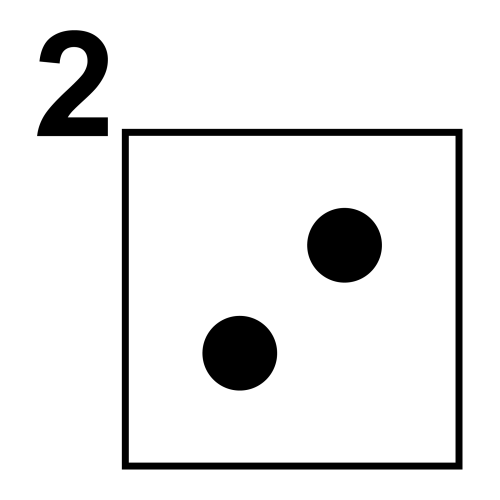 dos
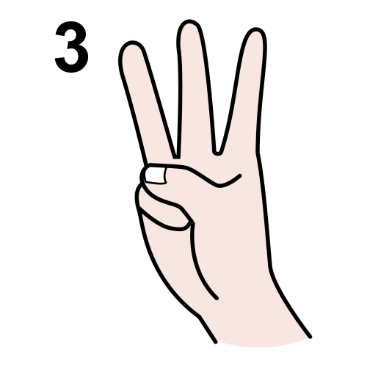 TRES
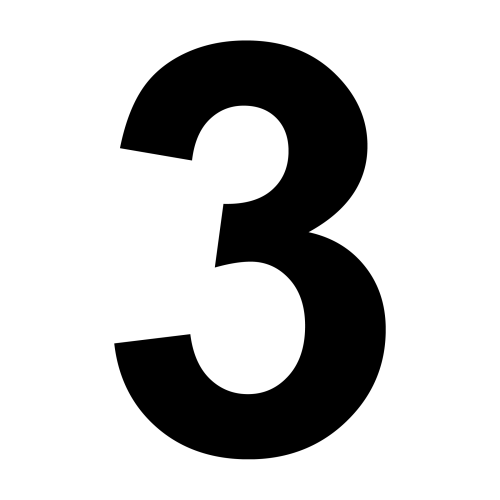 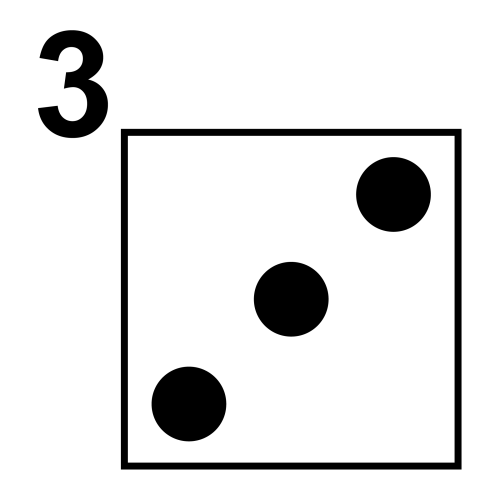 tres
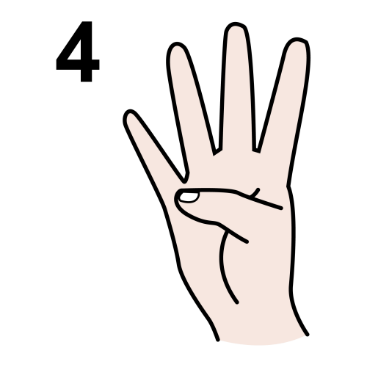 CUATRO
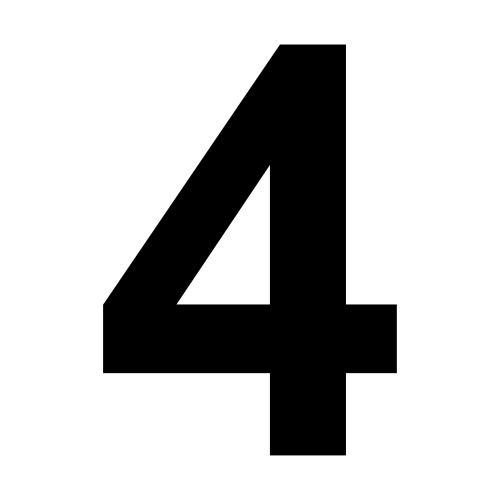 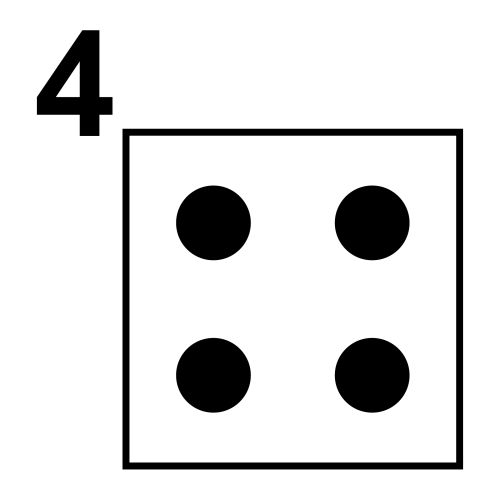 cuatro
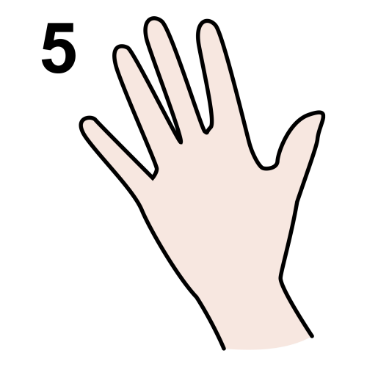 CINCO
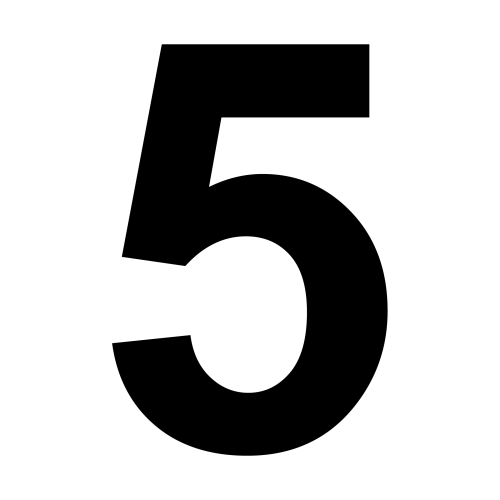 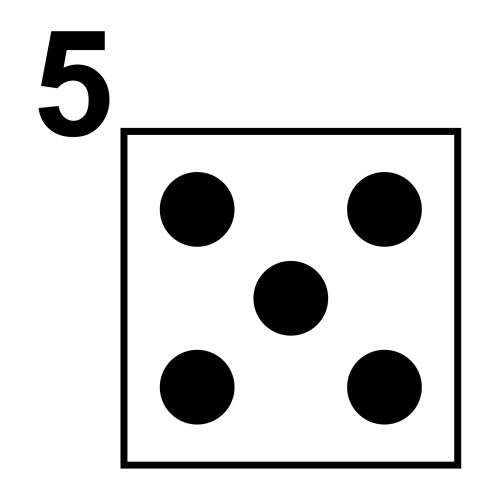 cinco
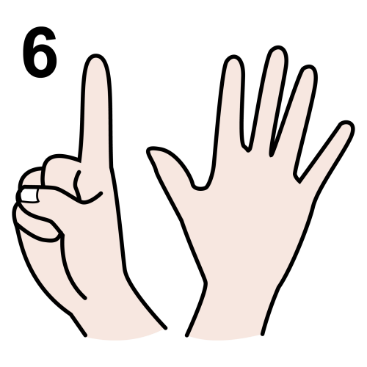 SEIS
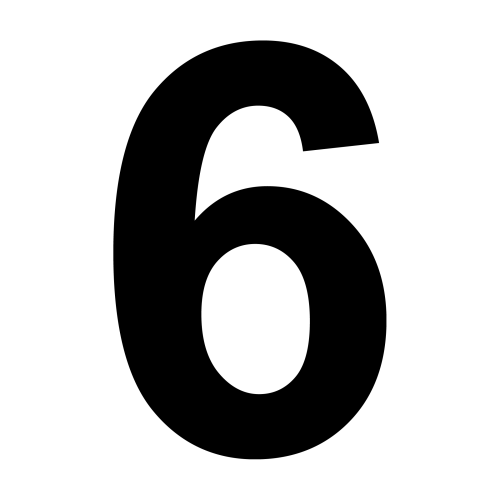 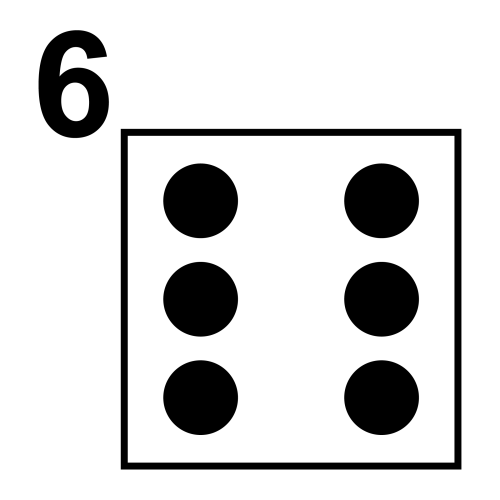 seis
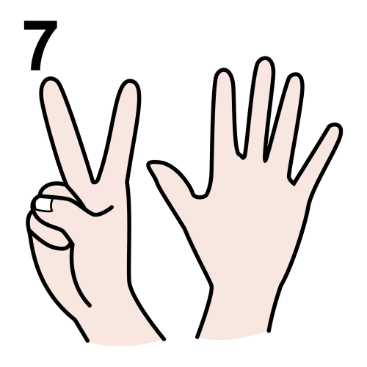 SIETE
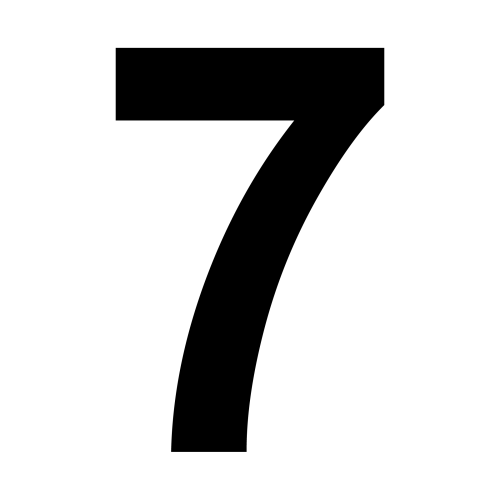 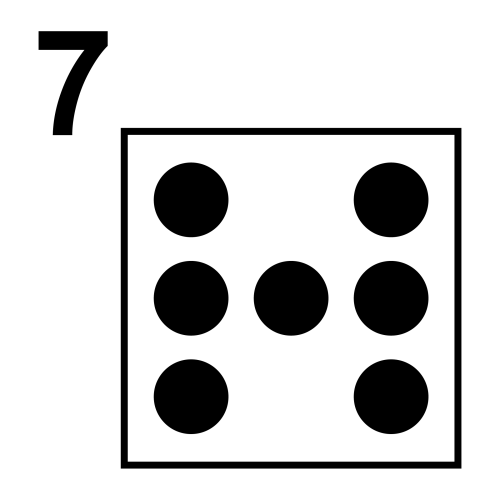 siete
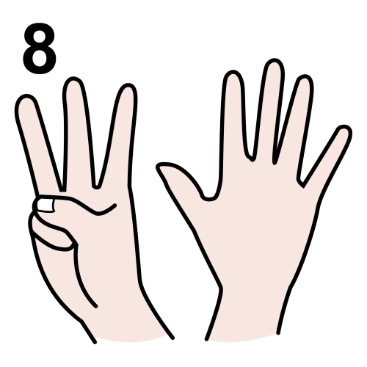 OCHO
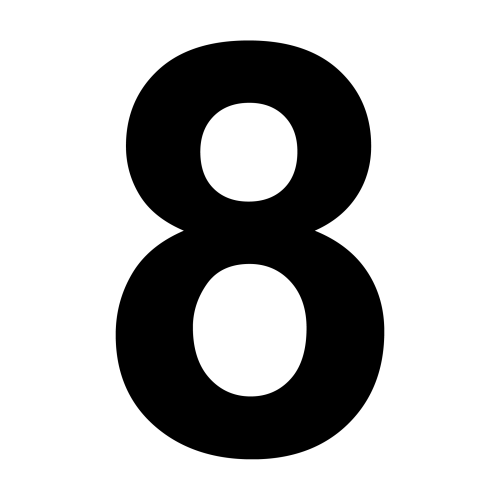 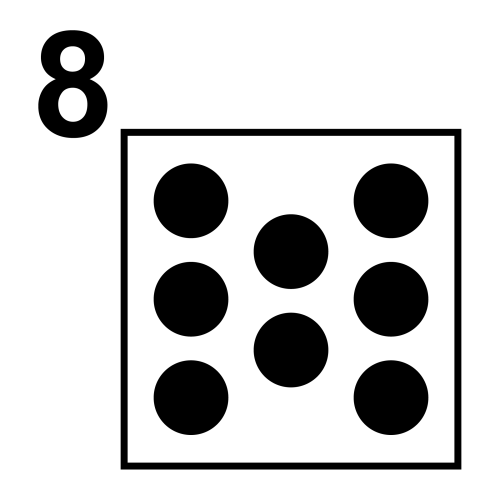 ocho
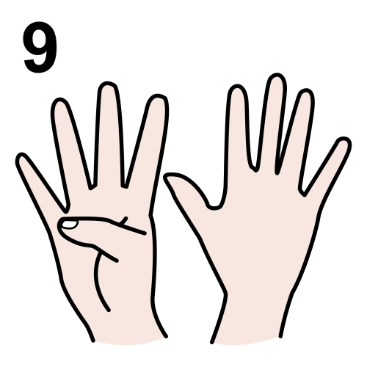 NUEVE
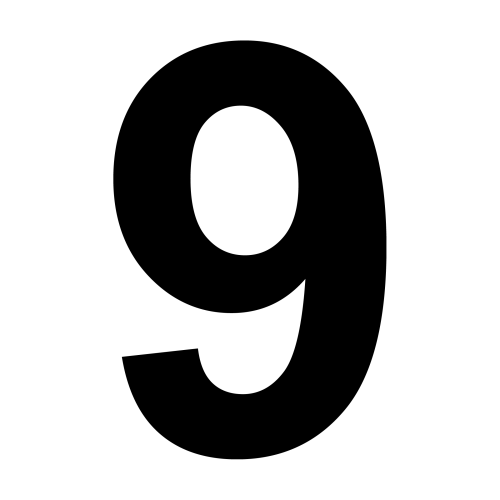 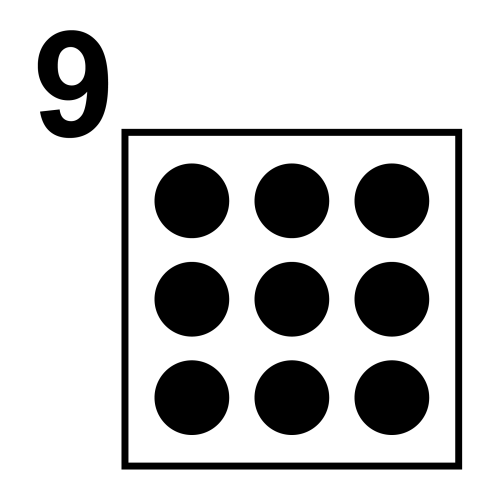 nueve
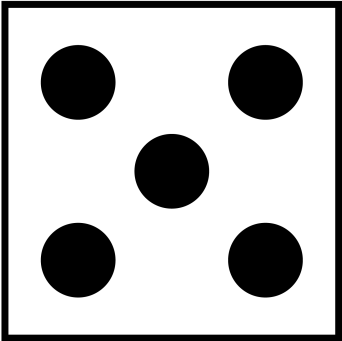 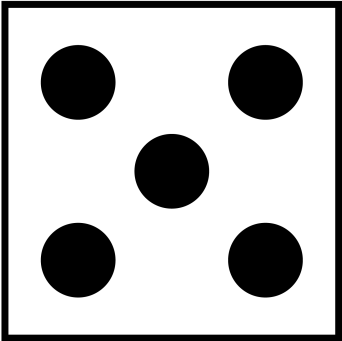 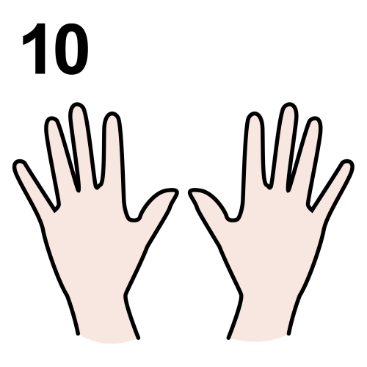 DIEZ
10
diez
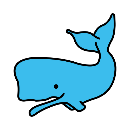 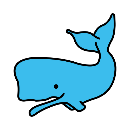 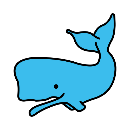 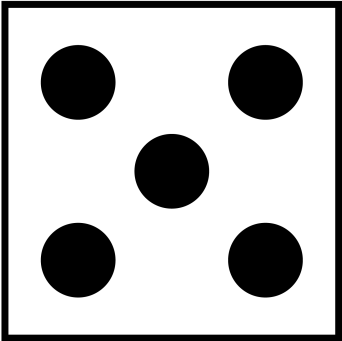 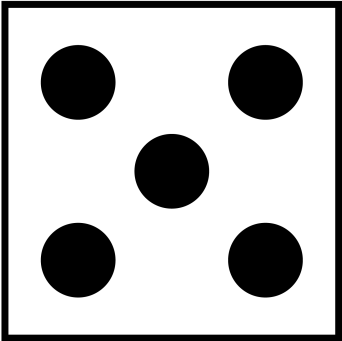 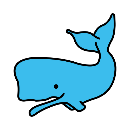 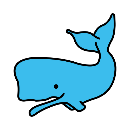 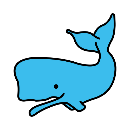 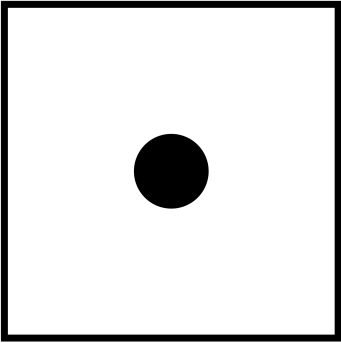 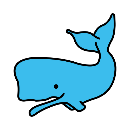 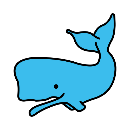 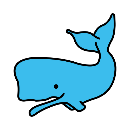 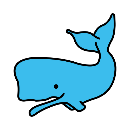 ONCE
11
once
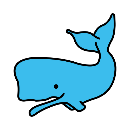 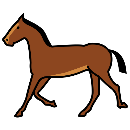 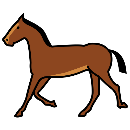 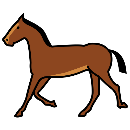 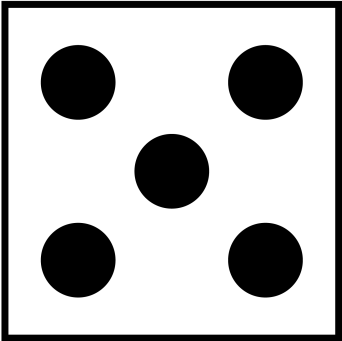 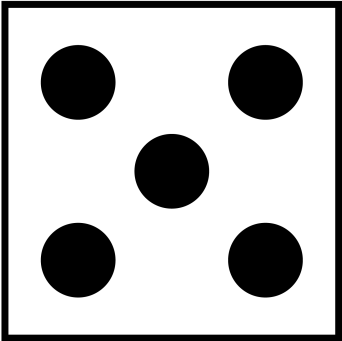 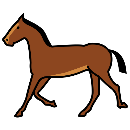 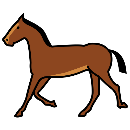 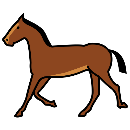 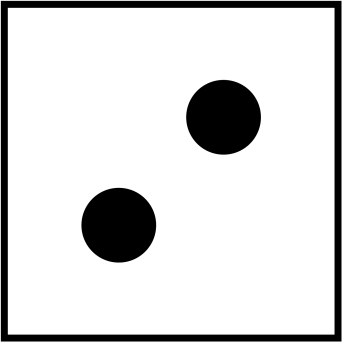 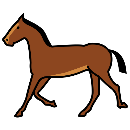 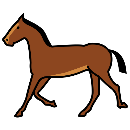 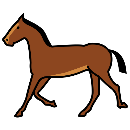 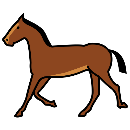 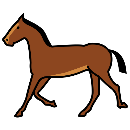 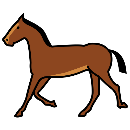 DOCE
12
doce
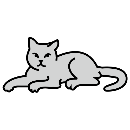 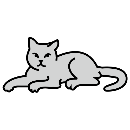 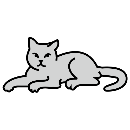 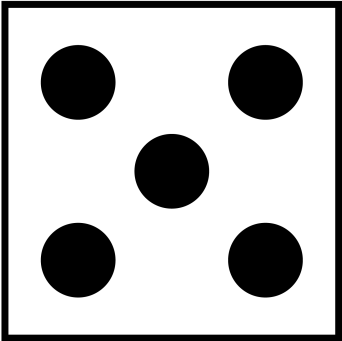 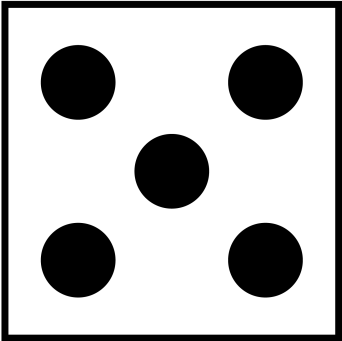 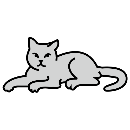 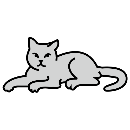 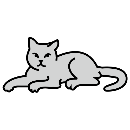 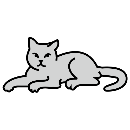 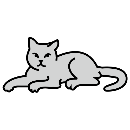 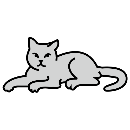 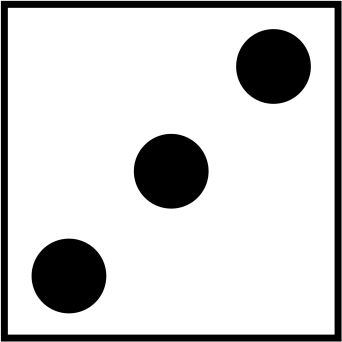 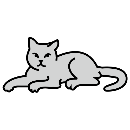 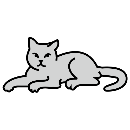 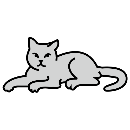 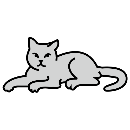 TRECE
13
trece
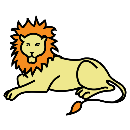 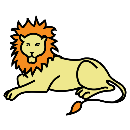 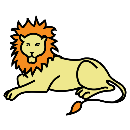 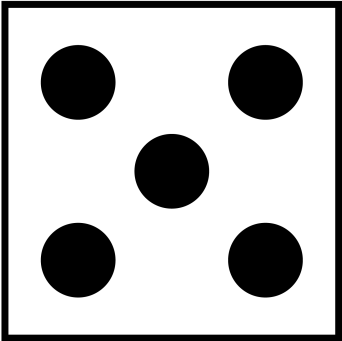 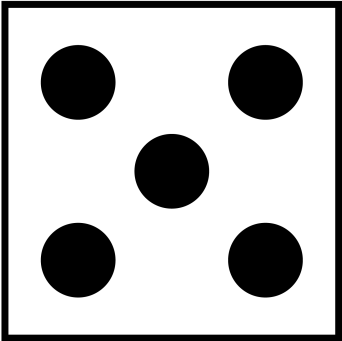 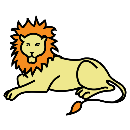 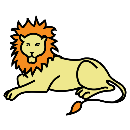 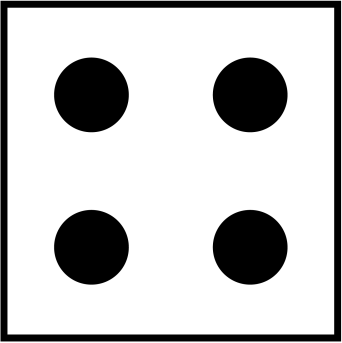 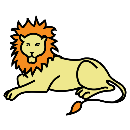 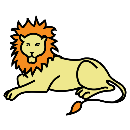 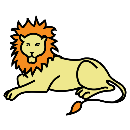 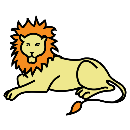 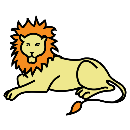 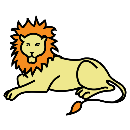 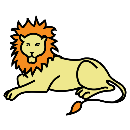 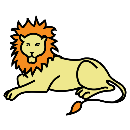 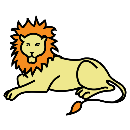 CATORCE
14
catorce
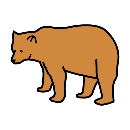 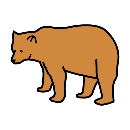 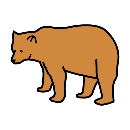 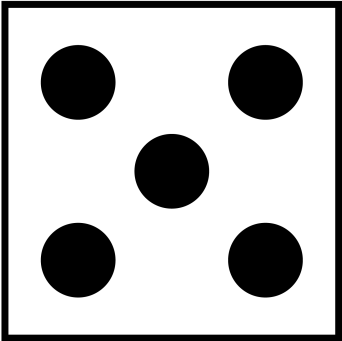 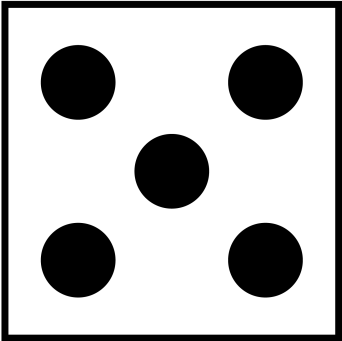 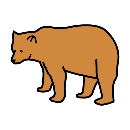 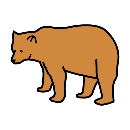 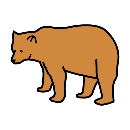 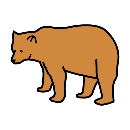 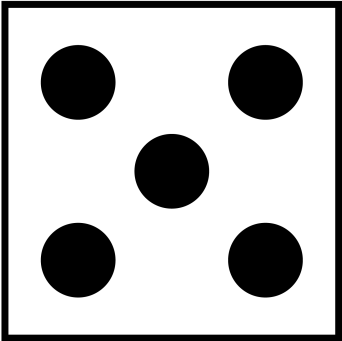 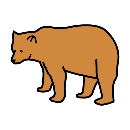 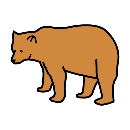 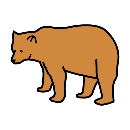 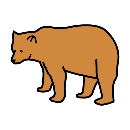 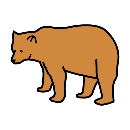 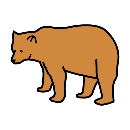 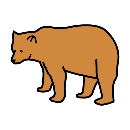 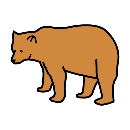 QUINCE
15
quince
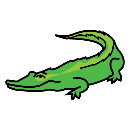 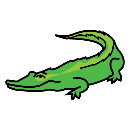 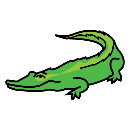 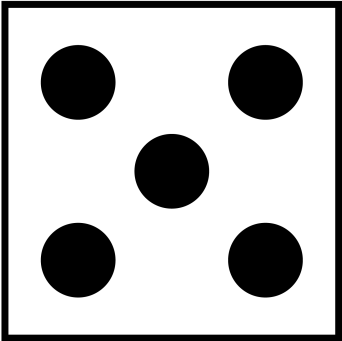 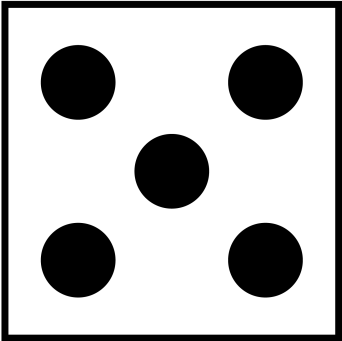 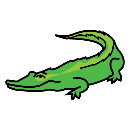 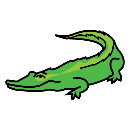 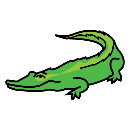 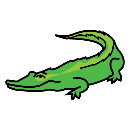 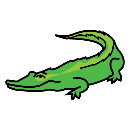 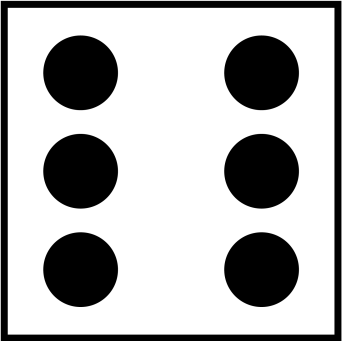 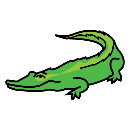 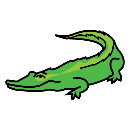 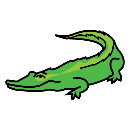 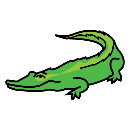 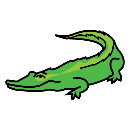 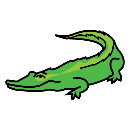 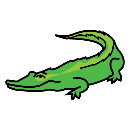 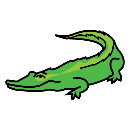 DIECISÉIS
16
dieciséis
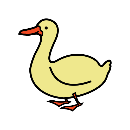 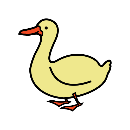 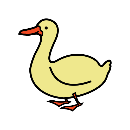 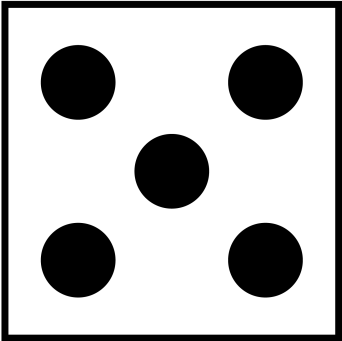 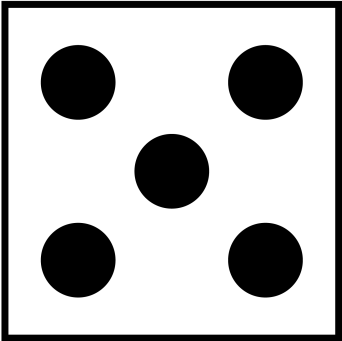 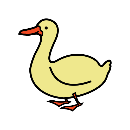 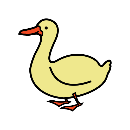 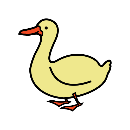 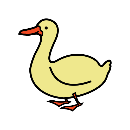 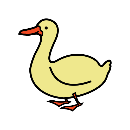 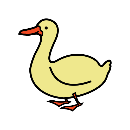 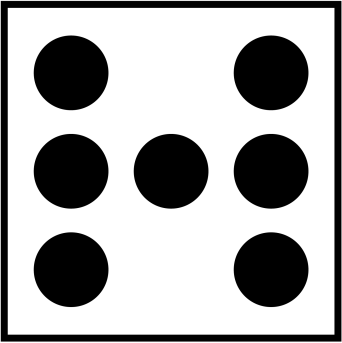 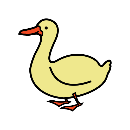 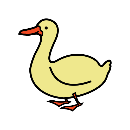 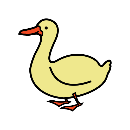 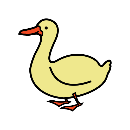 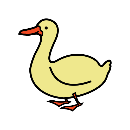 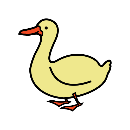 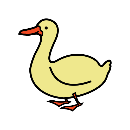 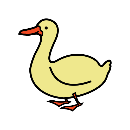 DIECISIETE
17
diecisiete
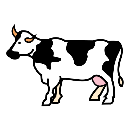 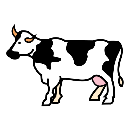 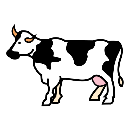 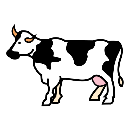 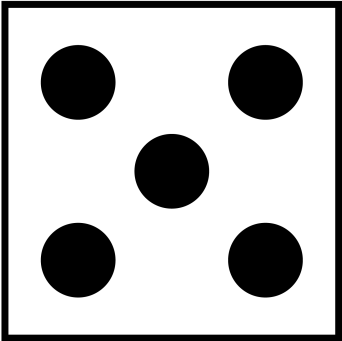 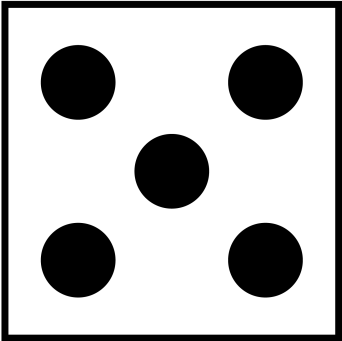 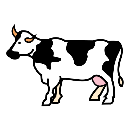 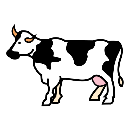 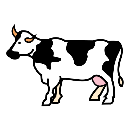 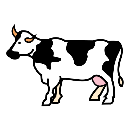 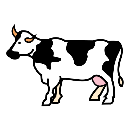 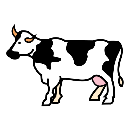 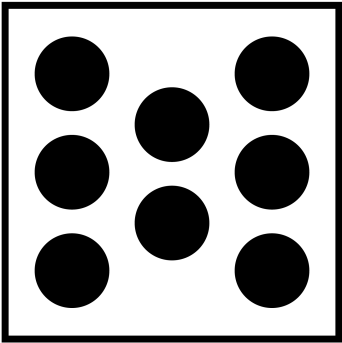 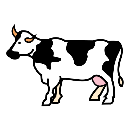 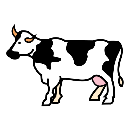 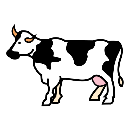 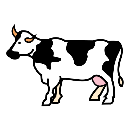 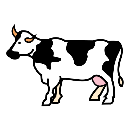 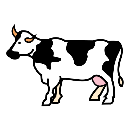 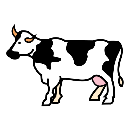 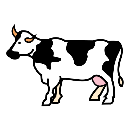 DIECIOCHO
18
dieciocho
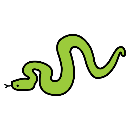 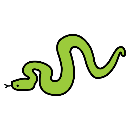 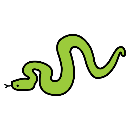 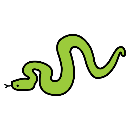 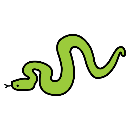 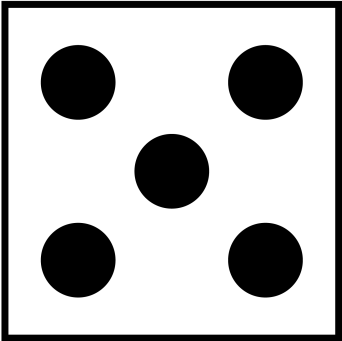 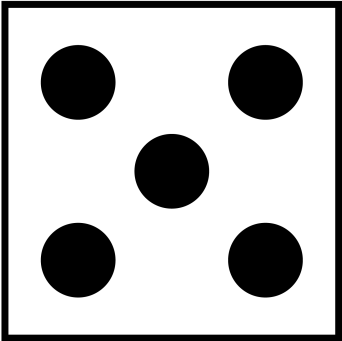 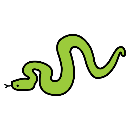 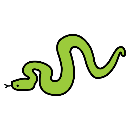 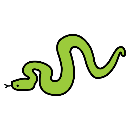 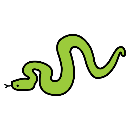 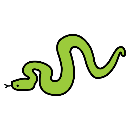 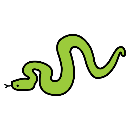 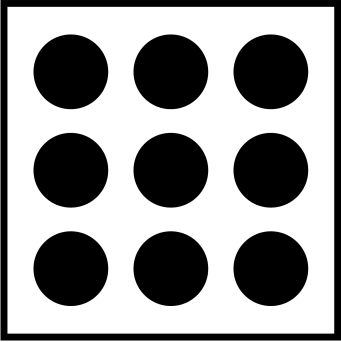 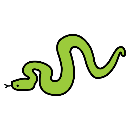 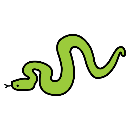 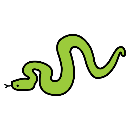 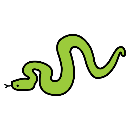 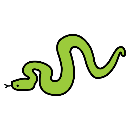 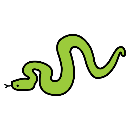 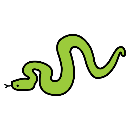 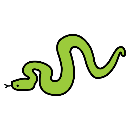 DIECINUEVE
19
diecinueve
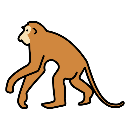 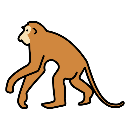 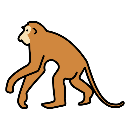 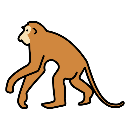 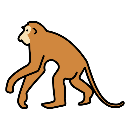 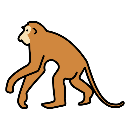 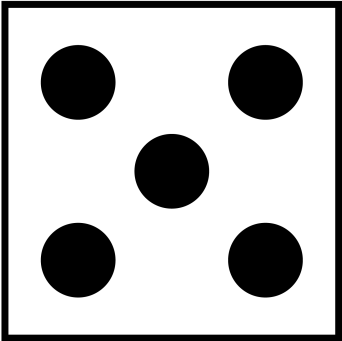 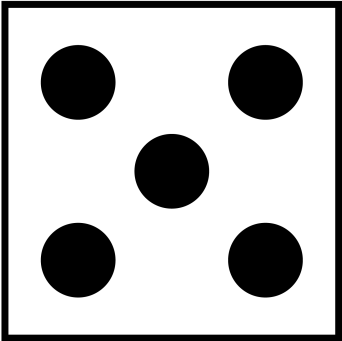 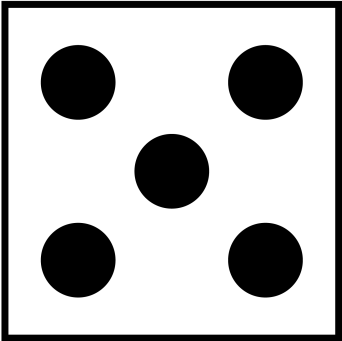 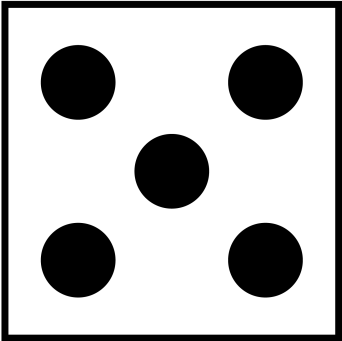 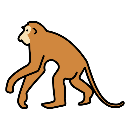 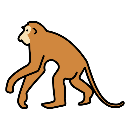 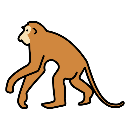 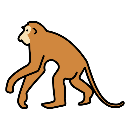 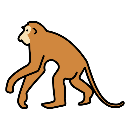 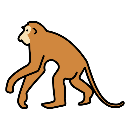 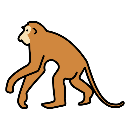 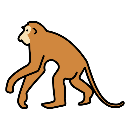 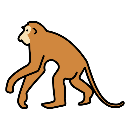 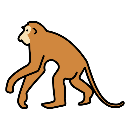 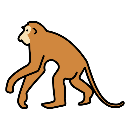 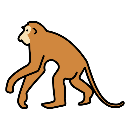 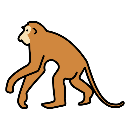 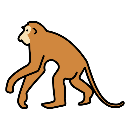 VEINTE
20
veinte
Pictogramas elaborados por Sergio Palau extraídos del portal ARASAAC. 

Autora del Power Point: Marta Muñoz Fernández

Voz: Marta Muñoz Fernández.